Проект «Збережи природу заради майбутнього»
Акція 
«Сад майбутнього»
Проект підготували:
Лідери учнівського самоврядування
Кобринівського навчально – виховного комплексу "заклад дошкільної освіти - загальноосвітня школа І-ІІІ ступенів" 
Тальнівської міської ради
 Черкаської області
1 вересня 2021 року першокласники  нашого закладу, разом з батьками долучилися до акції «Сад майбутнього».
Ініціатором акції була Тальнівська міська рада
Спонсорами  були - Уманський держлісгосп Потаське лісництво (саджанці для закладів освіти надали безкоштовно)
Мета акції:
Привернути увагу до екологічної проблеми.
Покращити  екологічний стан нашої місцевості.
Виховати в дітей любов до праці та природи.
Учні матимуть змогу спостерігати, як росте сад разом з ними.
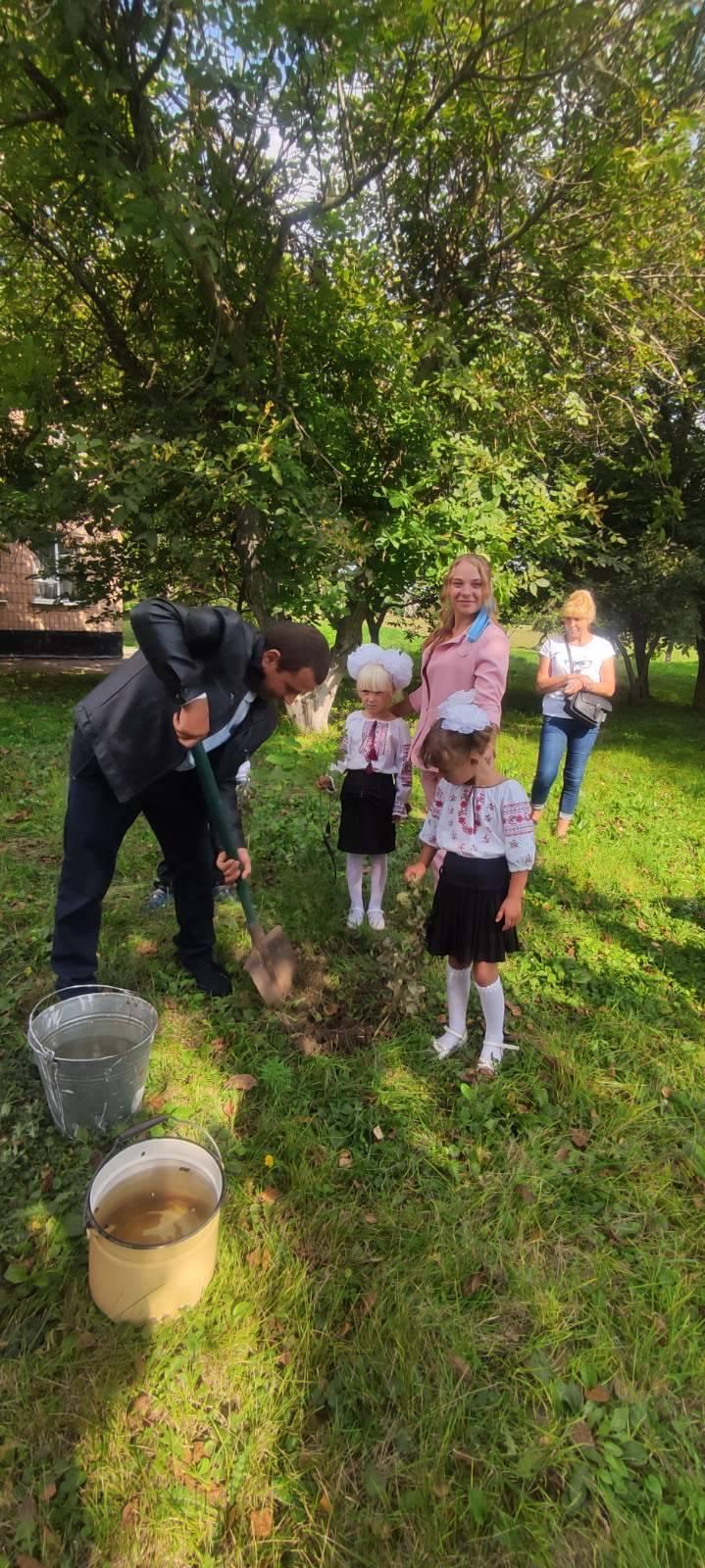 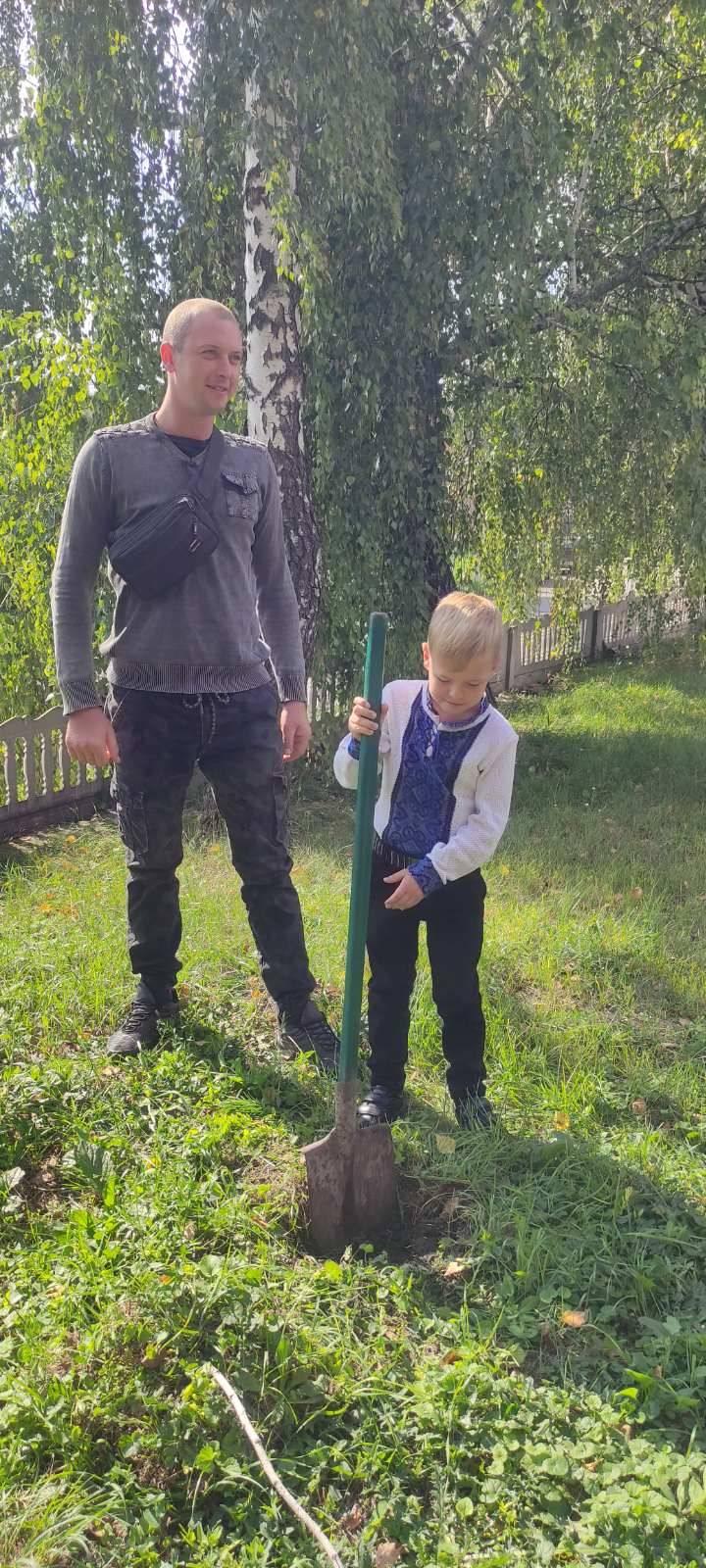 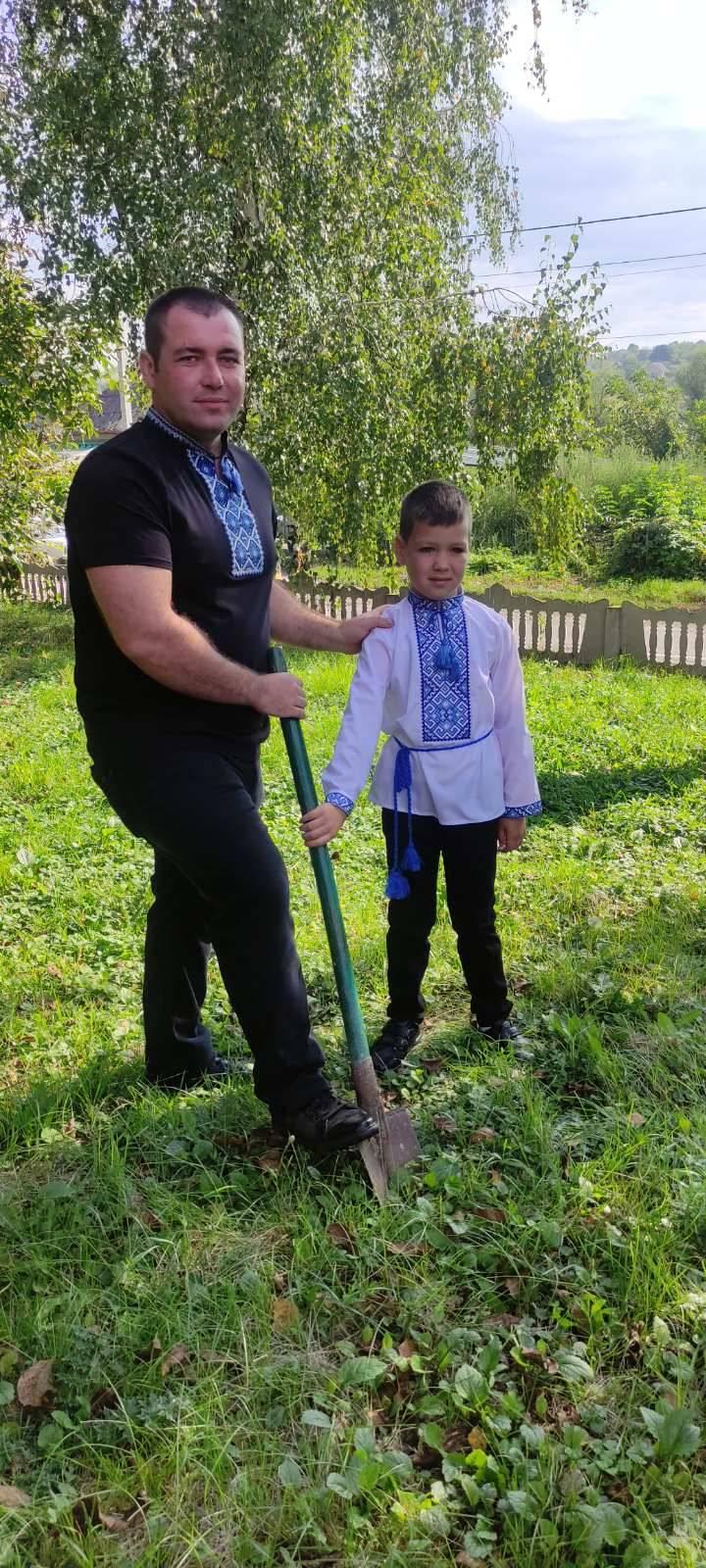 Було висаджено 12 дерев.